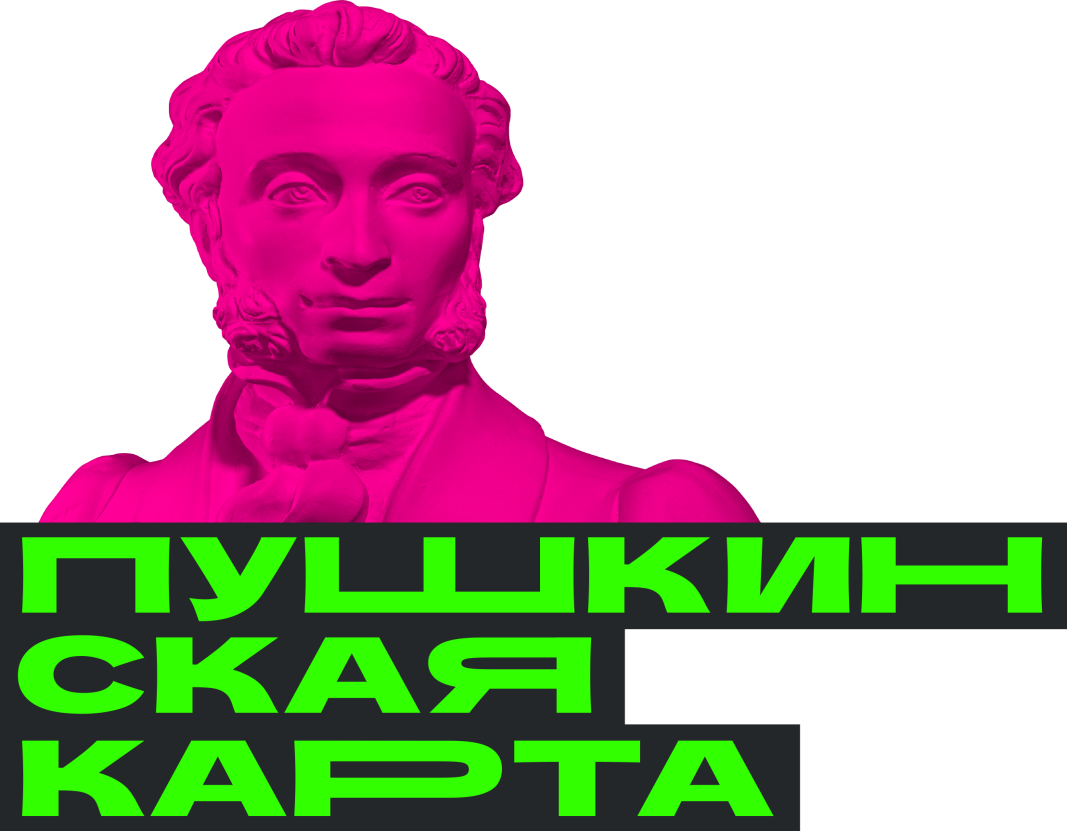 «ПУШКИНСКАЯ КАРТА» В ВОПРОСАХ И ОТВЕТАХ
КТО МОЖЕТ ПОЛУЧИТЬ КАРТУ?
«Пушкинскую карту» могут получить молодые люди в возрасте от 14 до 22 лет, имеющие паспорт гражданина Российской Федерации.
КАКАЯ СУММА ЛЕЖИТ НА КАРТЕ?
В 2021 году в рамках пилотного проекта сумма составила 3 000 рублей. Эти деньги лежат на карте при получении. Номинал «Пушкинской карты» постоянный и не зависит от месяца ее получения. В 2022 году сумму на карте составляет 5 000 рублей. В приложении «Госуслуги. Культура» каждый молодой человек может видеть свой остаток.
КАКОЙ СРОК ДЕЙСТВИЯ «ПУШКИНСКОЙ КАРТЫ»?
«Пушкинская карта» действует в течение календарного года. Остаток средств на следующий год переноситься не будет. Если пользователю программы, имеющему «Пушкинскую карту», в течение календарного года исполнилось 23 года, он имеет право пользоваться картой до 31 декабря владения включительно.
ГДЕ МОЖНО ПОТРАТИТЬ ДЕНЬГИ?
«Пушкинская карта» действует по всей России. Деньги с этой карты можно будет потратить на посещение концертов, экскурсий, спектаклей, выставок и лекций в федеральных, региональных, муниципальных и частных учреждениях культуры, которые присоединились к программе. Полную афишу мероприятий, доступных по «Пушкинской карте», можно посмотреть на портале «Культура.РФ» и в приложении «Госуслуги.Культура».
В данный момент по «Пушкинской карте» можно приобрести билеты  на события МБУК " Гайнский музей". В описании к мероприятию указано можно ли приобрести билет по программе «Пушкинская карта».
ГДЕ ПОЛУЧИТЬ КАРТУ?
Получить «Пушкинскую карту» можно с 1 сентября 2021 года.
1. Зарегистрироваться на портале «Госуслуги».
2. Подтвердить учетную запись.
3. Установить мобильное приложение «Госуслуги.Культура».
4. Получить виртуальную «Пушкинскую карту».
В отделениях Почта Банка можно заказать пластиковую «Пушкинскую карту» с уникальным дизайном (карта платежной системы «Мир»).
КАК ВОСПОЛЬЗОВАТЬСЯ КАРТОЙ?
Билет на выбранное мероприятие по виртуальной «Пушкинской карте» можно приобрести на портале «Культура.РФ», в приложении «Госуслуги.Культура». Пластиковой картой можно воспользоваться как при онлайн-покупке, так и при покупке билетов в кассах учреждений культуры, имеющих соответствующие технические возможности.
СКОЛЬКО БИЛЕТОВ МОЖНО ПРИОБРЕСТИ ПО «ПУШКИНСКОЙ КАРТЕ»?
На одно мероприятие, одно время и дату владелец «Пушкинской карты» может приобрести только один билет. Сумма заказа не должна превышать 5000 рублей.
НА КАРТЕ БАЛАНС МЕНЬШЕ СУММЫ МОЕГО БИЛЕТА. ЧТО ДЕЛАТЬ?
На данный момент функции доплаты недостающей суммы другой картой не предусмотрено.
МОЖНО ЛИ ПОПОЛНИТЬ БАЛАНС КАРТЫ САМОСТОЯТЕЛЬНО?
Нет, средства зачисляются на карту государством один раз в год.
МОЖНО ЛИ БУДЕТ КУПИТЬ БИЛЕТ НА МЕРОПРИЯТИЕ, КОТОРОЕ БУДЕТ ПРОВОДИТЬСЯ В СЛЕДУЮЩЕМ ГОДУ?
Можно. Но если мероприятие будет отменено в 2023 году, денежные средства на «Пушкинскую карту» возвращены не будут, потому что лимит по карте определен законодательным актом и не может быть больше, чем установлено государством.